Scholarly communications:                a shifting landscape
Stéphane Goldstein
Research Information Network


11th EuroCRIS Strategic Seminar
Brussels
10 September 2013
1
A tremendous upheaval
“By now, it is a well-observed fact that scholarly communication is in the midst of tremendous upheaval. That is as exciting to many as it is terrifying to others […] All of the hallmarks of sea-change are apparent: attitudes are changing, roles are adjusting, business models are shifting – but, perhaps most significantly, individual and collective behaviours are very slow to evolve – far slower than expected.”
Tony Hey & Clifford Lynch (2007)
It was true back then, and remains true now…
… but the pace of change has stepped up a gear over the past year or two.
2
So what’s been happening?
A truly global debate, and many recent developments, but in dispersed order.
No longer whether Open Access, but how and when.
Globally, both green and gold routes remain options.
“Open access to research publications reaching tipping point” – European Commission (August 2013), following the publication of results from the Science-Metrix studies.
Other recent studies, using different methodologies, are more cautious.
Awareness of OA has been reasonably high among researchers for most disciplines over the past 6-7 years. What has been evolving are the expectations and requirements from funders (and in consequence from institutions).
3
[Speaker Notes: Science-Metrix studies:
- Estimate that around 43% of scientific papers published during 2008-2011 are now available for free.
- Tipping point of >50% reached in some countries: USA, Brazil, Netherlands, Switzerland…
- And also for some disciplines: biology, biomedicine, mathematics/statistics…
- Relates to all OA publication modes: green, gold and hybrid.
These findings are surprising; proportions higher than generally assumed.


Some commentators (e.g. report on researcher behaviour from PEER project) have suggested that awareness of OA has increased in recent years. This is a moot point: a RIN study where fieldwork was undertaken in 2006 suggested that, even then, 88% of researchers across all disciplines were already either very familiar or fairly familiar with the concept of OA – even if they were not yet in a position to put it into practice.]
Some recent high-level developments
European Commission announces intention to apply OA requirements for all Horizon 2020 funded projects (EC Communication, July 2012).
European Commission recommends to member states that “there should be open access to publications resulting from publicly funded research as soon as possible, preferably immediately and in any case no later than 6 months after the date of publication, and 12 months for social sciences and humanities.”  (EC Recommendation, July 2012).
US President’s Office of Science & Technology Policy “instructs each Federal agency with over $100 million in annual conduct of R&D expenditures to develop a plan to support increased public access to the results of research funded by the Federal Government [...] Each agency shall submit its draft plan to OSTP within six months of publication of this memorandum.”                       (OSTP Memorandum, February 2013).
G8 summit of science ministers: “We recognise that there are different routes to open access (green, gold and other innovative models) which need to be explored and potentially developed in a complementary way […] We recognise that further work is required to optimise increasing public access to peer-reviewed, publicly funded published research and its underlying data and that international coordination and cooperation will provide for an efficient transition to OA.”  (June 2013)
4
[Speaker Notes: Stress the extent to which this shows the degree of political commitment to OA, and to which OA has become a mainstream issue in national science/research policy (which certainly wasn’t the case around 10 years ago)]
Other policy pronouncements from e.g. Science Europe (April 2013) and Global Research Council (May 2013).
In this international context, individual countries are following their own paths towards greater OA, albeit at rather different rates.
Note that there is much variability across countries about what is defined as a policy.











(from National OA and Preservation Policies in Europe, survey of policies and practices in all 28 EU states – European Commission, 2011)
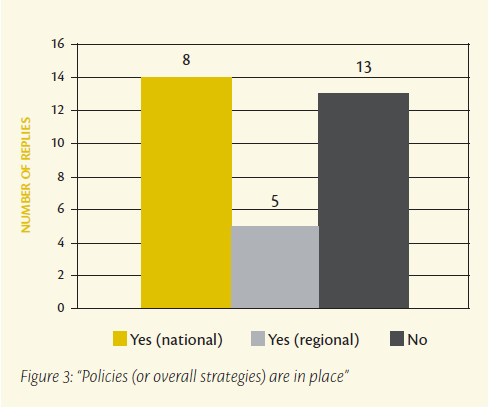 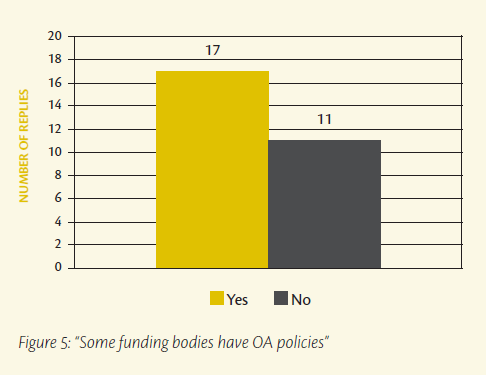 5
[Speaker Notes: Science Europe: Position Statement Principles for the Transition to Open Access to Research Publications, April 2013
Global Research Council: Action Plan towards Open Access to Publications, May 2013]
The situation in the UK
Prior to 2012, some progress towards the implementation of national  OA policies:
RCUK position statement initially formulated in 2005.
MRC and Wellcome Trust: since 2006, requirement to deposit research papers within 6 months of publication in Europe PubMed Central.
During 2011, the Department of Business, Innovation and Skills (BIS) started to take a serious interest in openness of research outputs because of the perceived potential that it represents for innovation and the UK economy.
Relationship also to the Government’s transparency agenda (and to related Government initiatives on open data).
Autumn 2011: at the behest of David Willetts, Minister for Science & HE, initiation of a process aimed at reaching a collaborative UK view on securing greater openness for scholarly outputs generated from UK public investment.
Broader remit than just OA.
This took the form of the committee chaired by Dame Janet Finch, bringing together representatives from the key groups of players: funders, universities, libraries, learned societies, publishers.
6
The Finch process
Importance of deriving consensual outcome between the different players, so as to ensure commitment to policies from all quarters.
In order to make the Finch process manageable, monographs and research data were excluded from the scope of the work.
Success criteria underpinning the exercise:
more UK articles available globally (6% of global articles from UK authors)
more global articles available in the UK (challenge of securing improved access for the remaining 94%)
sustaining high-quality research
sustaining high-quality services to authors and readers
financial health of publishing and learned societies
manageable costs to HE and funders
Mechanisms to address the criteria:
OA journals and articles
repositories
licence extensions
7
Finch conclusions
No single mechanism meets all the success criteria.
Continued relevance of a mixed economy comprising the three mechanisms.
Transition to OA should be accelerated in an ordered way; this recognises that:
there are tensions between interests of key stakeholders, and risks to all of them
there will be costs to be met from the public purse
What happens in the UK will inevitably influenced by developments/transitions in scholarly communications across the globe
Importance of promoting innovation and sustaining what is valuable
8
Finch recommendations
Clear policy direction towards Gold OA in the context of a mixed economy.
Better funding arrangements particularly to meet APCs, focusing responsibilities in universities, not funders.
Minimise restrictions on use and re-use.
Expand and rationalise licensing, to provide improved access to subscription material, particularly for: 
Higher education
NHS
SMEs (through the medium of public libraries)
Deal with subscriptions and APCs in a single negotiation.
Encourage experimentation with OA monographs.
Develop repository infrastructure.
9
Some implementation issues for Finch
Development of gold OA infrastructure.
Arrangements for payment of APCs (to be put in place by both universities and publishers).
This requires efficient flows of data.
Development of green OA repository infrastructure.
Importance of metadata standards and interoperability.
Monitoring and evaluation of progress over the medium term.
Is there a need for performance indicators?
RCUK will review progress with implementation of its own policies (see below).
University policies and procedures
What form should these take: mandates? compliance? performance management?...
Implications of REF 2020.
Care required to address sensitivities in two key areas:
Embargo periods, being mindful particularly of risks for HSS community.
Licences for OA articles; not everyone favours CC-BY.
Challenge of extending licensing: more progress required
For improving access to the 94% of articles produced outside the UK
Relationship with research data and open data agenda.
10
Some responses to Finch
UK Government accepts Finch recommendations.
£10m one-off  transition funding.
Policy announcements by UK research funders.
Universities establishing publication funds, policies, procedures and systems.
Agreement between publishers and local libraries to run pilot, in selected local authorities, to provide licensed access to journal articles.
Internationally, Finch has been influential as a catalyst for debates across the world; the UK is now being watched as a test case in implementing policies that explicitly promote Gold OA.
11
RCUK policies following Finch
RCUK = the 7 UK Research Councils, distributing grant funding to universities (and in some cases, running centralised research facilities)
Requirement from 1 April 2013 for:
Gold OA with a CC-BY licence (preferred), or
Green OA with 6/12 months maximum embargo (12/24 months for humanities and social sciences).
Block grant to universities to meet costs of APCs over 5-year period.
£17m in year 1, £20m in year 2; years 3, 4 and 5: level to be determined.
Assumes c45% of articles from Research Council-funded projects will be published in Gold OA journals in 2013-14, rising to 75% by 2017-18.
Management of publication process put firmly in hands of universities
reporting and monitoring arrangements.
Initial review of RCUK policy in 2014.
12
HE funding bodies consultation following Finch
HE funding bodies = responsible for research infrastructure funding in UK universities. 
Intention to develop an OA policy, informed by Finch recommendations, in the context of submissions to the next Research Excellence Framework.
February 2013: call for advice on OA.
Intended to contribute to the development of consultation proposals on implementing an OA requirement in the next REF.
July 2013: full OA consultation. HE funding bodies wish to establish a requirement that publications submitted to the next REF should be “as widely accessible as may be reasonably achievable at the time.”  Consultation is to help develop detailed proposals to achieve that aim.
Likely key role for institutional repositories.
Two-year notice period (so that the OA requirement will come into effect for articles published from 2016 onwards).
Exclusion from the OA requirement for the time being for both monographs and research data. 
Attention to be paid to the handling of exceptions to the OA requirement and/or the expected rates of compliance.
Consultation response deadline: 30 October.
13
But OA isn’t everything…
14
OA and open data
Relationship between moves towards greater OA for publications and drives to make research data more open
Driven largely by the same transparency agenda and belief that openness favours innovation.
In the UK, two significant pieces of work on open data published around the same time as the Finch Report:
Royal Society report on Science as an Open Enterprise.
Government White Paper on Open Data – Unleashing the Potential.
Many other reports internationally in recent years aimed at improving policy, infrastructure and practices relating to good management and curation of research data.
And in the background, international initiatives aimed at promoting or encouraging open data and greater sharing of data:
Research Data Alliance
Open Knowledge Foundation
In this context, developments in research data publication
15
[Speaker Notes: Reports from the Centre for Economic and Business Research in the UK; the Blue Ribbon Task Force and the National Academy of Sciences in the USA ; the EU Commission’s High Level Expert Group on Scientific Data, the European Research Area Board, the E-infrastructure Reflection Group, Knowledge Exchange and the Alliance for Permanent Access in Europe;  the Canadian Research Data Summit Centre for Economic and Business Research. Data equity: unlocking the value of big data. London: SAS; 2012.
Blue Ribbon Task Force on Sustainable Digital Preservation and Access. Sustainable Economics for a Digital Planet – Ensuring Long-Term Access to Digital Information. Washington DC. 2010.
Committee on Ensuring the Utility and Integrity of Research Data in a Digital Age, Committee on Science, Engineering, and Public Policy, National Academy of Sciences, National Academy of Engineering, and Institute of Medicine of the National Academies. Ensuring the Integrity, Accessibility, and Stewardship of Research Data in the Digital Age, National Academies Press, Washington DC, 2009
High Level Expert Group on Scientific Data. Riding the Wave – How Europe can gain from the rising tide of scientific data. Brussels: European Commission; 2010.
European Research Area Board. Preparing Europe for a New Renaissance: A Strategic View of the European Research Area. Brussels: European Commission; 2009
e-Infrastructure Reflection Group. e-IRG “Blue Paper” on Data Management. Brussels; 2012
Costas, R., Meijer, I., Zahedi, Z. and Wouters, P. The Value of Research Data - Metrics for datasets from a cultural and technical point of view. A Knowledge Exchange Report, 2013
Alliance for Permanent Access, Opportunities for Data Exchange, Summary of the Studies, Thematic Publications and Recommendations, 2012
Research Data Strategy Working Group. Mapping the Data Landscape:  Report of the 2011 Canadian Research Data Summit. 2011]
Research data publishing
Publishing of research data is underdeveloped in comparison with journal and monograph publication.
Traditionally, data underlying research findings has been treated as part of journal articles’ supplementary material, with summarised representations (tables, graphs, diagrams, images…) in the body of the article.
But supplementary material increasingly does not represent the best context for data:
poorly curated – insufficient discoverability
poor structure, variability of formats
inadequate metadata or metadata standards
costly for publishers
perception that data gets dumped there for want of a better place to put it: “It has become a limitless bag of stuff” (Emilie Marcus, Editor-in-Chief, Cell Press journals)
one radical reaction to these problems: Journal of Neuroscience no longer accepts supplementary material
The challenge is to ensure the integration of data with journal publications, but in a way that is sustainable for the data. Thus increasing realisation even among publishers that data destined for publication is best looked after elsewhere.
16
Data publishing and repositories
The obvious ‘elsewhere’ are repositories and data centres. Increasingly, publishers and journals are recognising this.
They also recognise that “raw research data should be made freely available to all researchers. Publishers encourage the public posting of the raw data outputs of research. Sets or sub-sets of data that are submitted with a paper to a journal should wherever possible be made freely accessible to other scholars.”  (Brussels Declaration, 2007)
The research data pyramid
From Opportunities for Data Exchange report (2011)
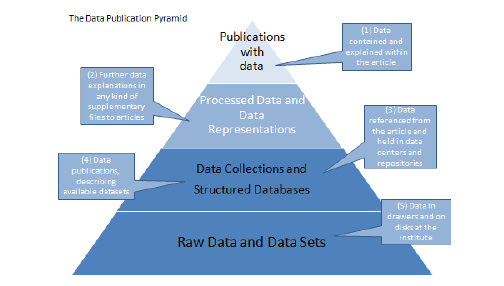 17
Journals and data repositories
Publishers and journals (whether OA or not) are sympathetic to the idea of depositing underlying data in well-curated repositories or data centres – but in practice, they are developing policies at different rates.
Some journals are prescriptive: absolute requirement to deposit relevant data in appropriate facilities.
Particularly true in disciplines where there is well-developed infrastructure of repositories, e.g. genetics.
Cell Press is a case in point, with requirements relating to a variety of repositories, such as Wordwide Protein Data Bank.
May also be opportune for publishers to align their policies with those of larger repositories, such as PANGAEA (earth/environmental sciences) or GenBank (genetic sequences).
Other journals are more cautious, and prefer to recommend rather than require deposit.
Often results from desire to reflect the culture/aspirations of their disciplinary communities, rather than to lead them.
And almost half of all journals currently have no data policy at all.
18
Data journals
Data journals, or data-only articles: a relatively new publishing development, still in its infancy
Example: Geosciences Data Journal (launched 2012) - carries descriptions of datasets, and explains their settings and conditions of use, but the data itself is stored in a linked repository rather than on the publisher’s platform.
Nature Publishing Group to launch Scientific Data in spring 2014. Again, emphasis will be on description of datasets.
Non-exhaustive list of current data journals under the auspices of Jisc-funded PREPARDE project at http://proj.badc.rl.ac.uk/preparde/blog/DataJournalsList 
Interesting question: what will get cited, the data journal article, or the underlying data? Or both?
19
Data publication: the challenge of peer review
Research data cannot be peer reviewed in the same way as journal articles.
Is it appropriate to review data?
With journal content, it is usually rhetoric and logic that is critically examined, i.e. the capacity of a researcher to make a case – but research data cannot be treated in the same way since it is not the product of the same sort of intellectual process.
Conversely, research data may require a different sort of review, founded not on an analysis of the findings but on a more technical assessment of the structure and usability of datasets, standards, quality of metadata, etc.
Is there a capacity (or willingness) to review data?
Peer reviewers are already under tremendous pressure – frequently, they do not have the time, resources or inclination to review data that underpins research articles.
The 2012 APARSEN study picks up on these concerns, and draws a distinction between peer review of data (deemed to be difficult) and checking quality/soundness of data.
The study suggests that standards and criteria of quality assurance have to be developed, and that greater cooperation between journals and data repositories may therefore be required.
Can data journals help steer a path to good practice? Not enough evidence about this yet.
And perhaps another approach is to rely on post-publication validation of data (including through re-use)
Akin to what is practiced in liquid publication – see below.
20
Semantic enrichment
Emergence of semantically enriched journal articles – individual articles thus become rich, interactive, platforms that are portal-like resources in their own right.
Exemplified by Elsevier’s Article of the Future concept…
… and on a smaller scale by eLife (OA joint venture by three public/not-for-profit research funders)
Turns the version of record into an ever-more sophisticated product, with significant value added
Goodbye to the flat pdf.
Greater ‘gap’ between preprint and published version.
Implications where it is not the version of record that gets deposited in OA repositories.
And in the long run, this might suggest the complete transformation of journals:
“A good case can be made for claiming that the journal is becoming irrelevant, especially in STM research. We are close to seeing the integration of research data […] into a single, dynamic object. This can be made accessible worldwide to all relevant researchers for feedback leading to formal peer review of an ‘article’ with associated metadata. It can then be published as a holistic account of the current state of research in a particular area.”  (Mike McGrath, 2013)
21
[Speaker Notes: eLife was founded by the Wellcome Trust, the Max Planck Society and the Howard Hughes Medical Institute]
Liquid publication – a publishing revolution?
A even more radical approach to publication could imply replacing peer review as we know it by a completely new process.
This also implies the abandonment of the traditional research paper – a true revolution.
But like all revolutions, risky and with uncertain results.
And by and large, researchers remain wedded to the quality assurance provided by established and well-recognised peer review mechanisms.
Key feature of liquid publication (1): research output in any form is posted by author(s) on a recognised website without prior review.
Outputs could take the form of articles, experiments, datasets…
Outputs may be grouped thematically as new types of journal.
Key feature of liquid publication (2): assessment takes place after the posting of outputs, through reading, commenting and even editing.
Ultimately, posted material can evolve constantly in the light of ongoing commentary and critique – in theory, there could be continuous improvement and no final version (but a need for careful version documentation)
Evolutionary, incremental, collaborative… and low cost. Too good to be true?
22
Liquid publication in practice
Much justification for liquid publication provided through the EU FP7-funded project LiquidPub (2008-2011).
But in practice, features of liquid publication have been around for a while. Self-publication examples include:
arXiv (although as a preprint archive, this is still largely predicated on conventional publication routes).
Wikipedia.
arguably, many researchers’ blogs can be deemed liquid publications.
Some publishers are taking an interest too:
F1000 Research: post-publication review, open refereeing.
Liquid publication was beyond the scope of the Finch report, so not addressed by current public policy initiatives in the UK.
23
References (1)
Alliance for Permanent Access to the Records of Science Network (APARSEN) (2012), Report on Peer Review of Research Data in Scholarly Communications - http://www.alliancepermanentaccess.org/wp-content/uploads/downloads/2012/04/APARSEN-REP-D33_1A-01-1_1.pdf 
Cell Press guidance for authors - http://www.cell.com/authors 
European Commission Communication COM/2012/0401 (2012) - http://tinyurl.com/nes8ksv 
European Commission Recommendation C(2012) 4890 - http://tinyurl.com/9hnmavl 
European Commission (2011), National OA and Preservation Policies in Europe - http://ec.europa.eu/research/science-society/document_library/pdf_06/open-access-report-2011_en.pdf 
G8 science ministers’ statement (2013) - https://www.gov.uk/government/news/g8-science-ministers-statement 
HEFCE open access consultation (Jul 2013) - http://www.hefce.ac.uk/news/newsarchive/2013/name,82784,en.html 
Hey & Lynch (2007), introduction to The coming revolution in scholarly communications and cyberinfrastructure , CT Watch Quarterly- http://www.ctwatch.org/quarterly/pdf/ctwatchquarterly-12.pdf 
HM Government (2012), Open Data White Paper – Unleashing the Potential - http://data.gov.uk/sites/default/files/Open_data_White_Paper.pdf
24
References (2)
International Association of Scientific, Technical & Medical Publishers (2007), Brussels Declaration - http://www.stm-assoc.org/brussels-declaration/ 
LiquidPub project (2008-2011), European Union FP7 - http://www.iiia.csic.es/en/project/liquidpub and http://project.liquidpub.org/ 
McGrath (2013), The Changing Role of the Journal Editor, in The Future of Scholarly Communication (edited by Deborah Shorley & Michael Jubb)
Office of Science & Technology Policy Memorandum (Feb 2013) - http://www.whitehouse.gov/sites/default/files/microsites/ostp/ostp_public_access_memo_2013.pdf 
Opportunities for Data Exchange (ODE) (2011), Report on Integration of Data and Publication - http://tinyurl.com/75vftc9 
RCUK policy on open access (May 2013) - http://www.rcuk.ac.uk/research/Pages/outputs.aspx 
Royal Society (2012), Science as and Open Enterprise - http://royalsociety.org/uploadedFiles/Royal_Society_Content/policy/projects/sape/2012-06-20-SAOE.pdf  
Science-Metrix studies (2013) - http://europa.eu/rapid/press-release_IP-13-786_en.htm 
Working Group on Expanding Access to Published Research Findings (2013), Accessibility, sustainability, excellence: how to expand access to research publications (the Finch Report) - http://www.researchinfonet.org/wp-content/uploads/2012/06/Finch-Group-report-FINAL-VERSION.pdf
25
Thank you for your attention!
Stéphane Goldstein
stephane.goldstein@researchinfonet.org
26